Build YourProfile
Profile
First section that referred users see
Provides overview and creates strong first impression
Reflects your career goals appropriately
Tips:
Be clear and concise
Check for spelling, grammar, and punctuation
Edit Profile
Now that you’ve created a portfolio, you can edit and build your profile.
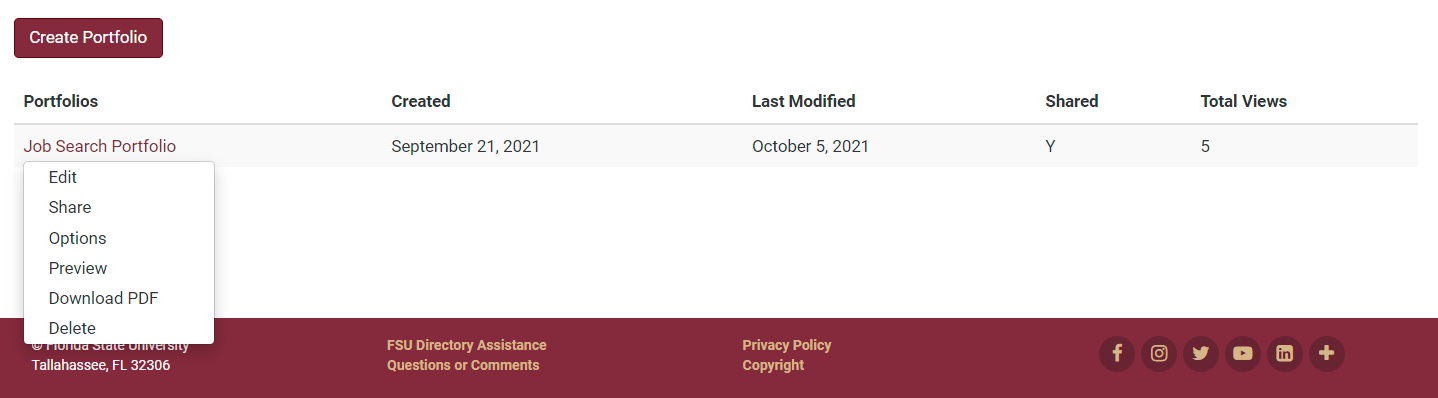 Add a New Profile
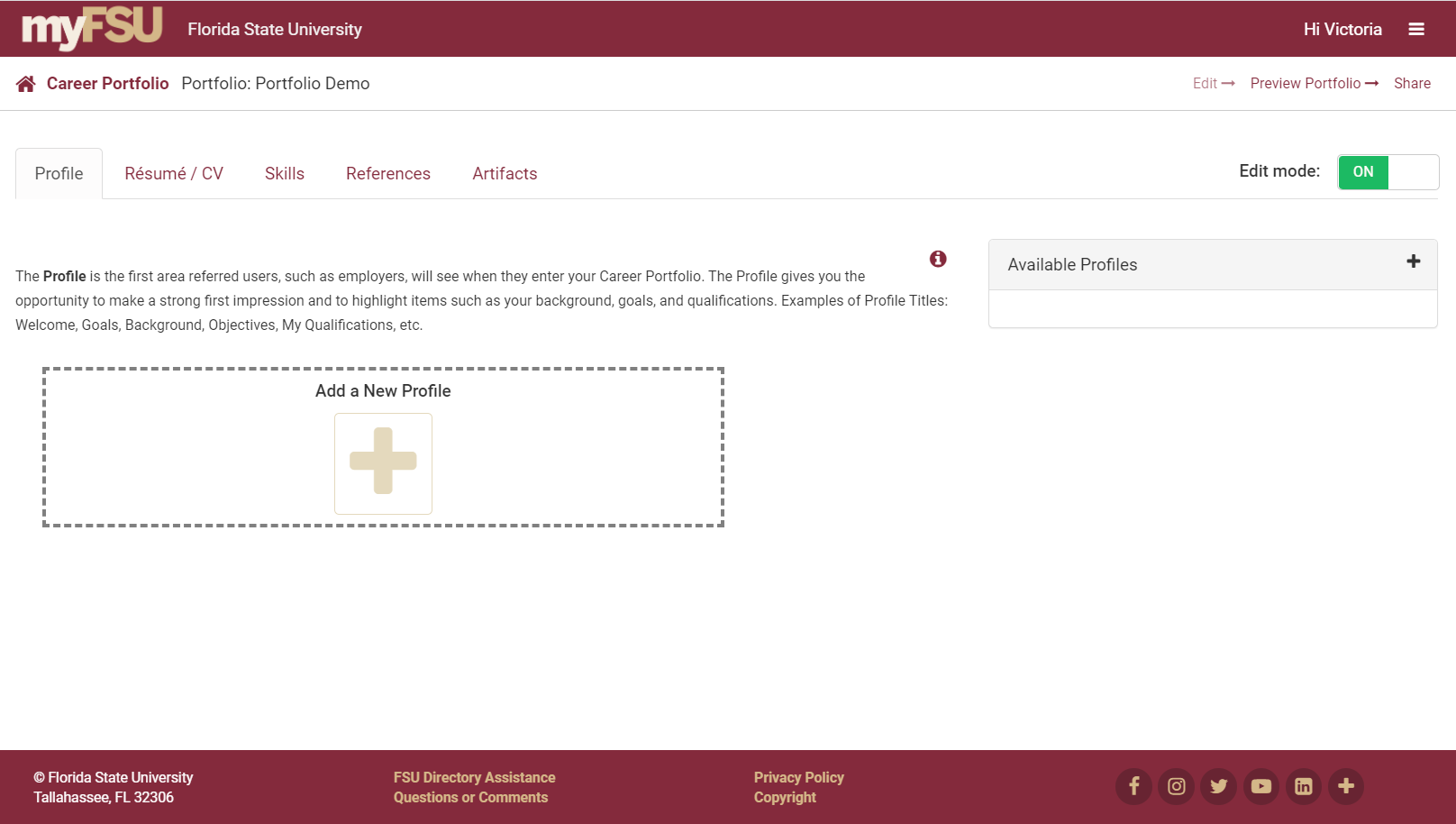 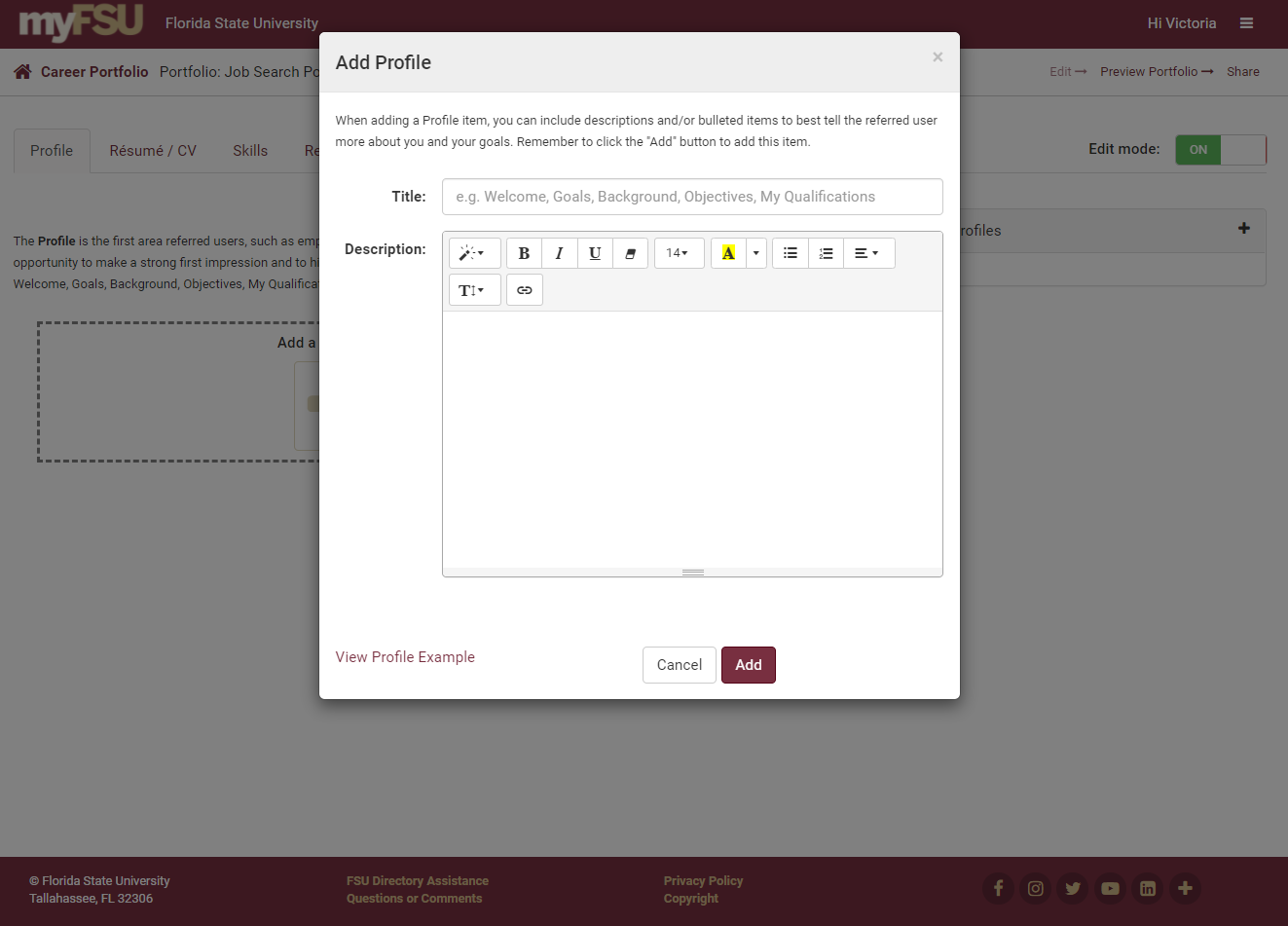 Customize Profile
Profile Title Samples: Welcome, Goals, Background, Objectives, My Qualifications, etc.
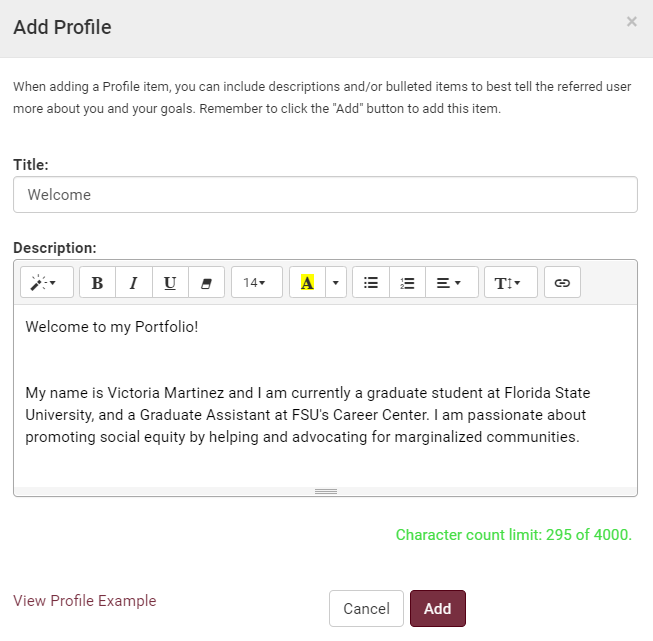 Customize Profile
Add more profiles to customize your portfolio.
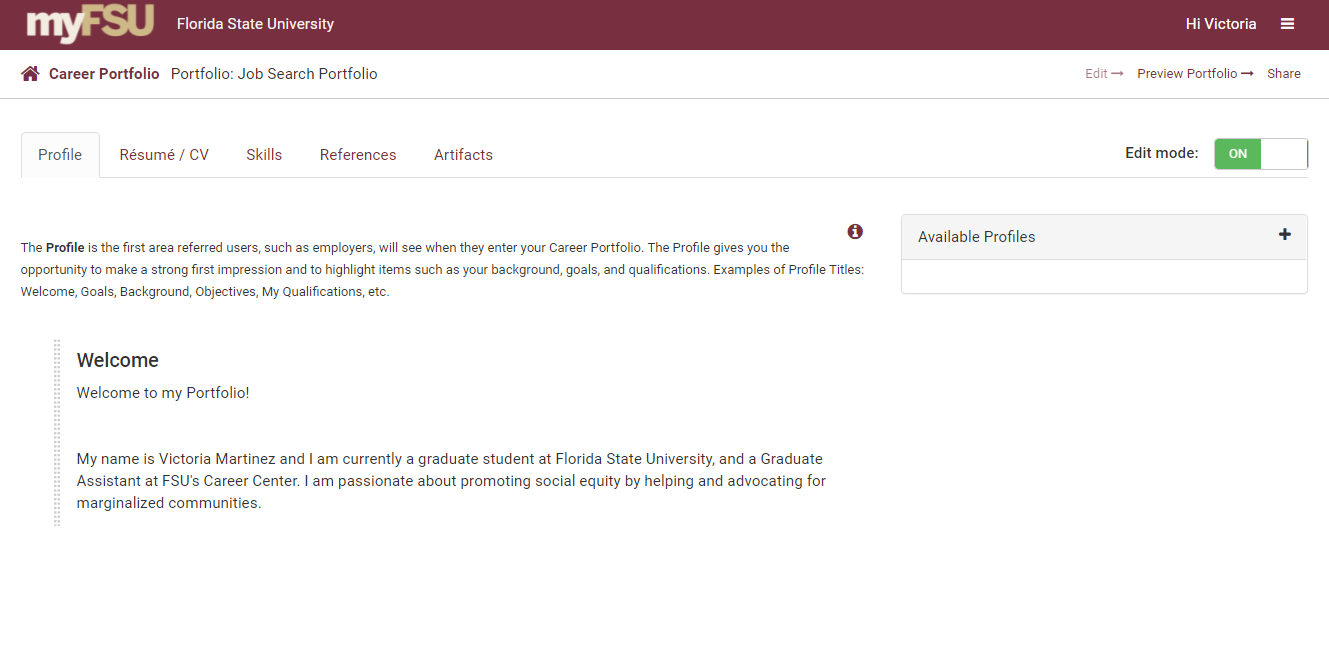 Adding Previous Profiles
Drag “Available Profiles” from your previously created portfolios to add them to your profile.
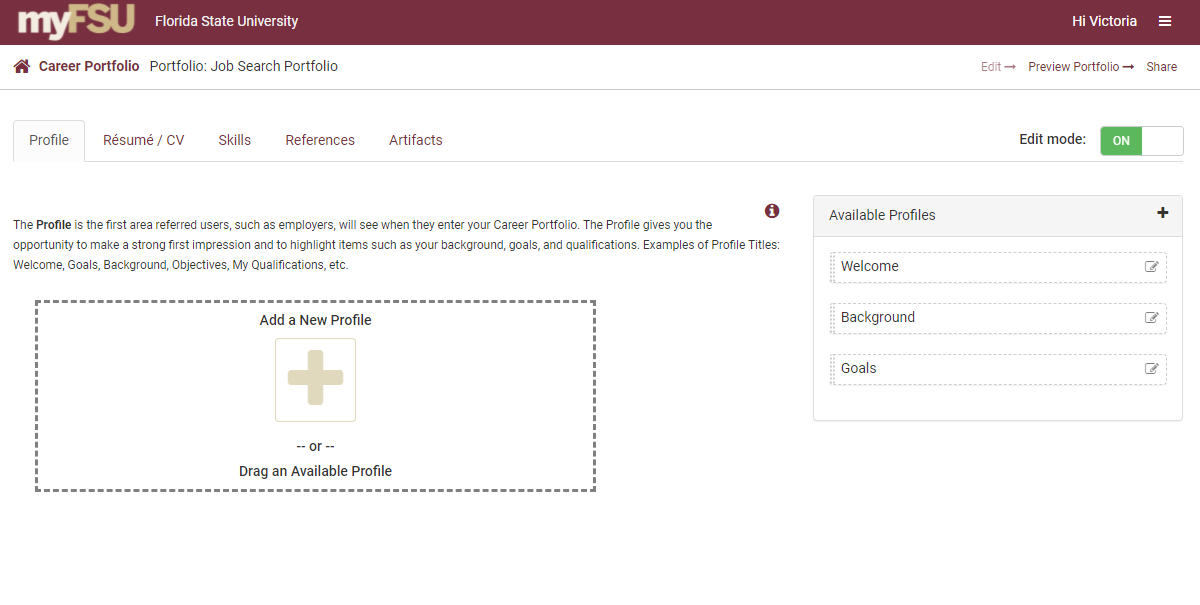 Reorder Your Profile
Reorder your profiles by clicking on and dragging them.
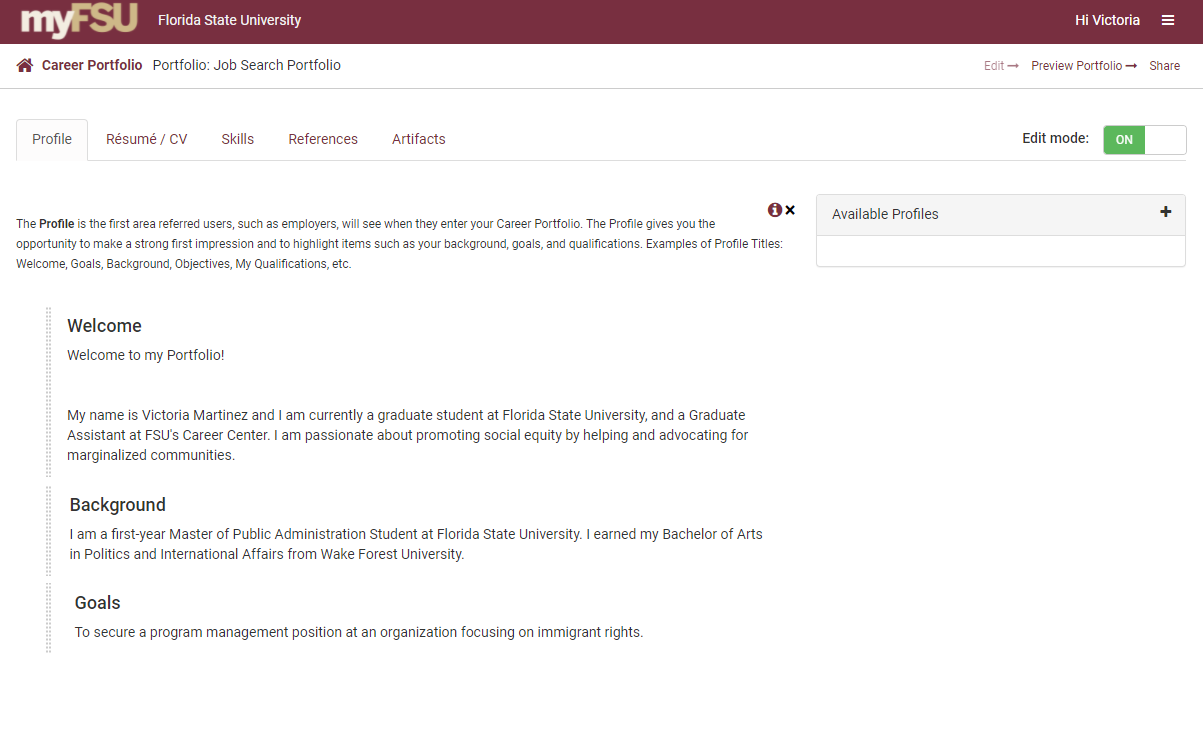 Preview Your Portfolio
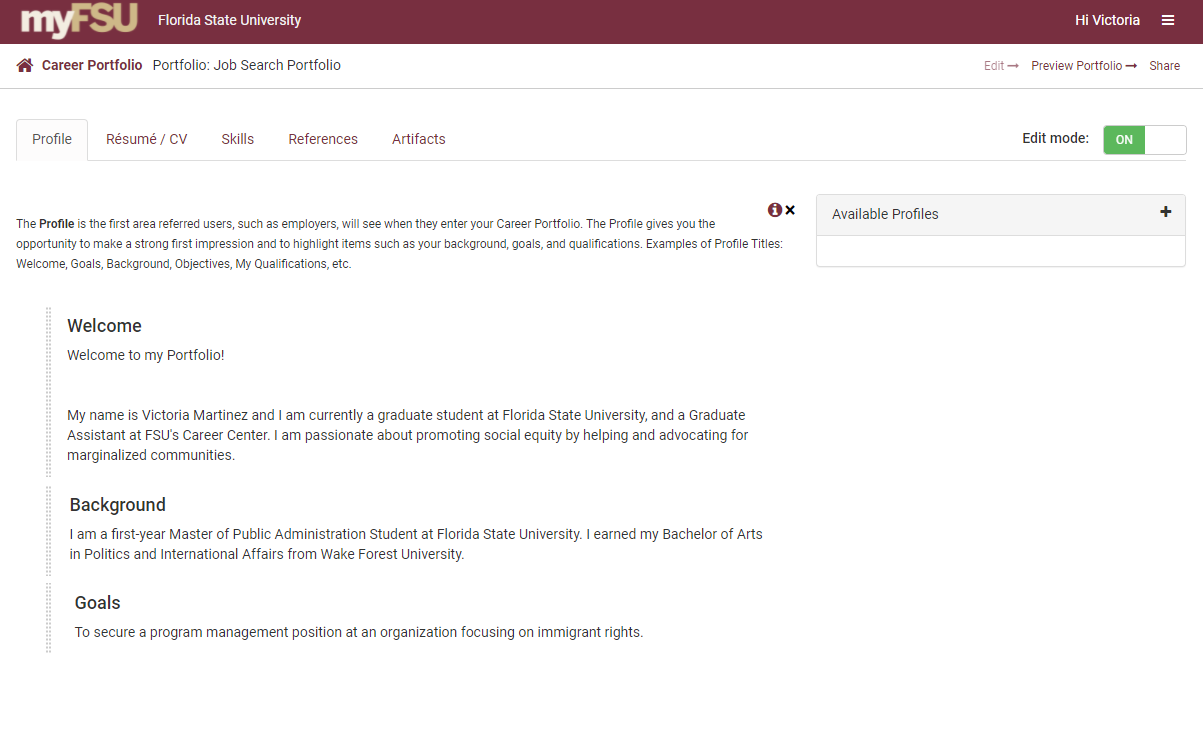 Preview of Your Portfolio
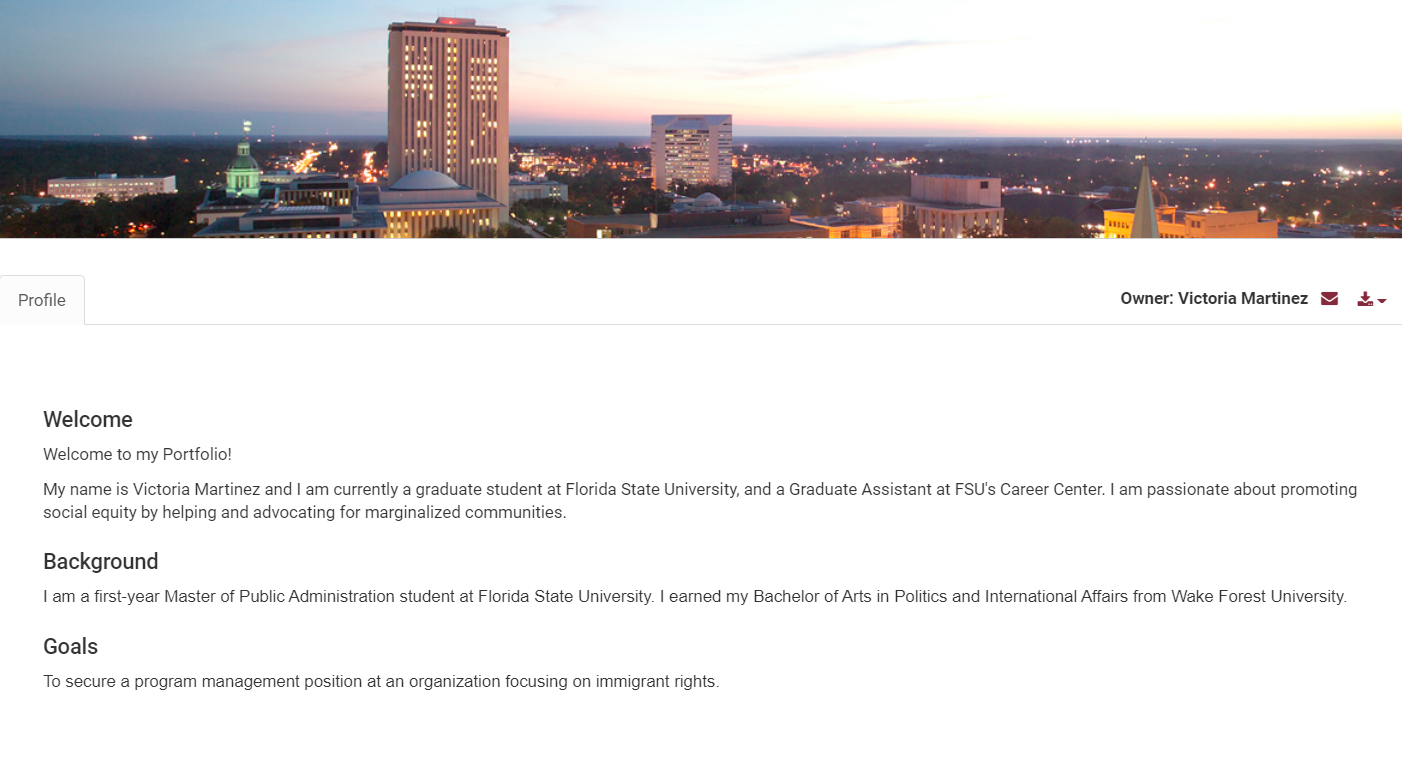